CADEAS Early Diagnosis Data 2017
Breast Cancer Clinical Advisory Group 
20th September 2019
SWAG Data 2017: lowest early diagnosis rate in the country
Further detail from CADEAS
Investigation of potential reasons
Data completeness? Not significant: <4% incomplete data (majority of incomplete data is Performance Status)

Screening uptake? 
SWAG uptake: 72.6%
England uptake: 70.5%

Diagnostic pathway? Cancer Waiting Times for Breast Cancer are consistently above the national standard over this time period.
Other considerations: Incidence 2017Summer holidays?
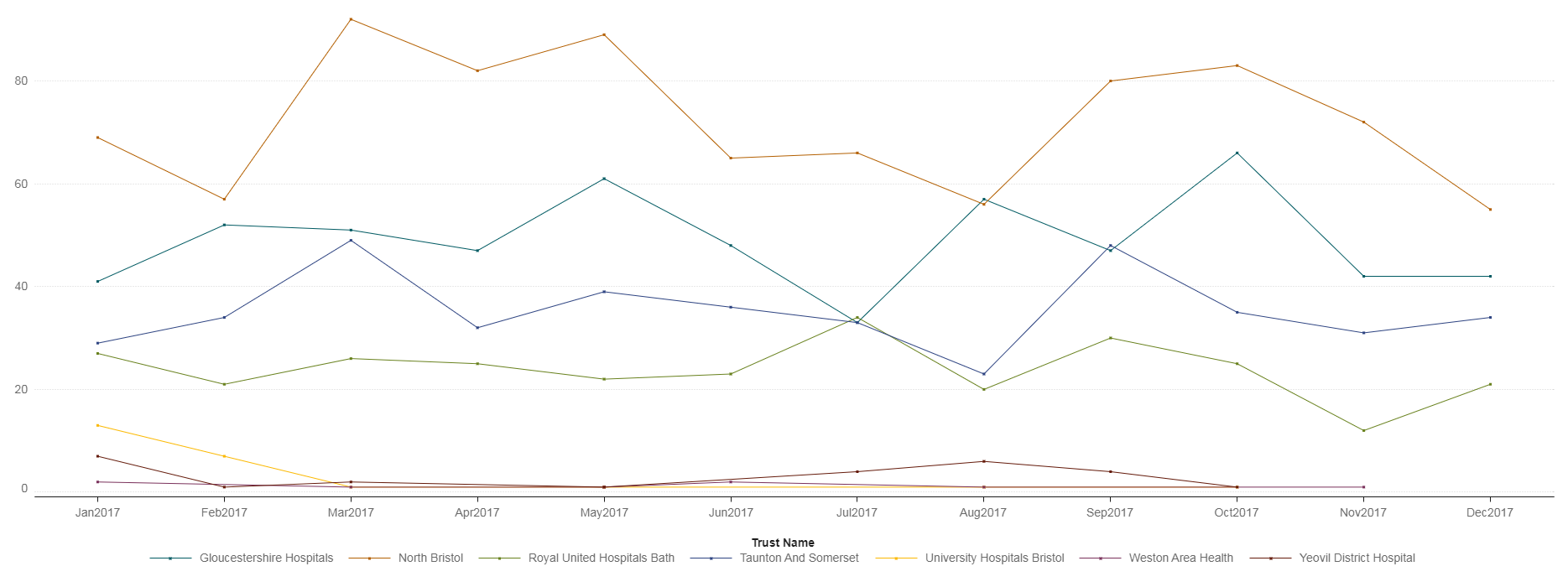 Stage 2017
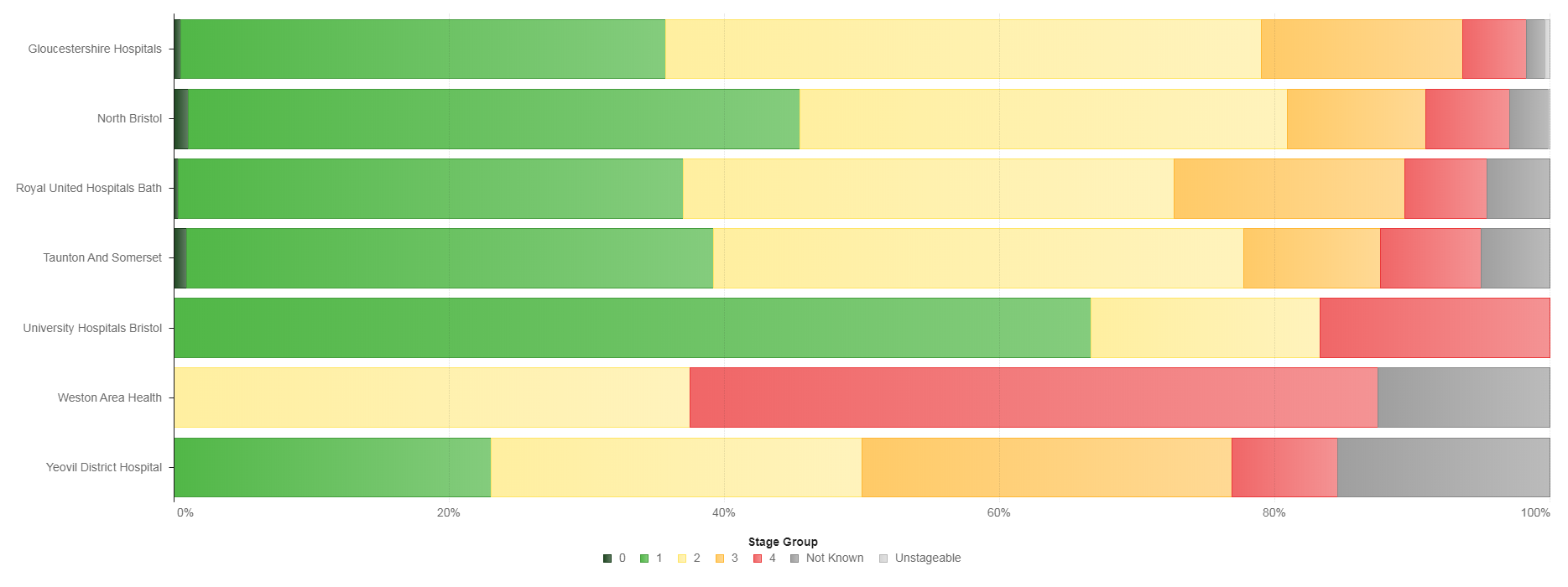 Morphology
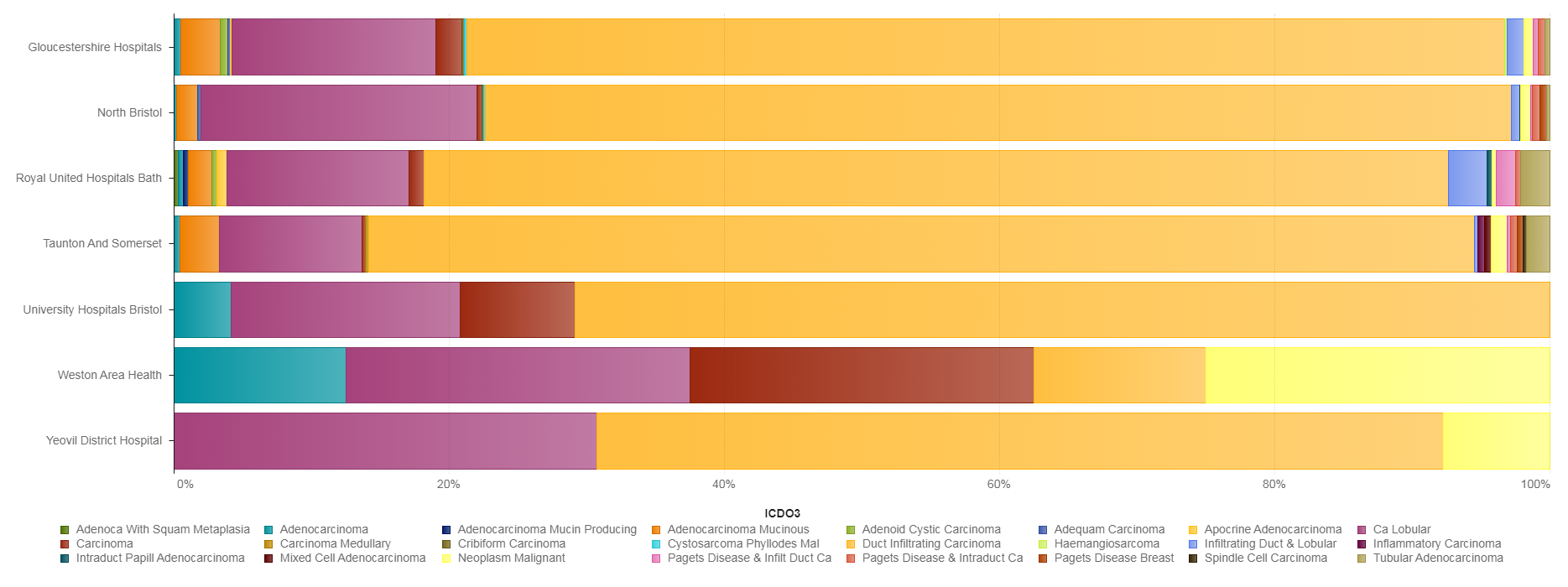 Age
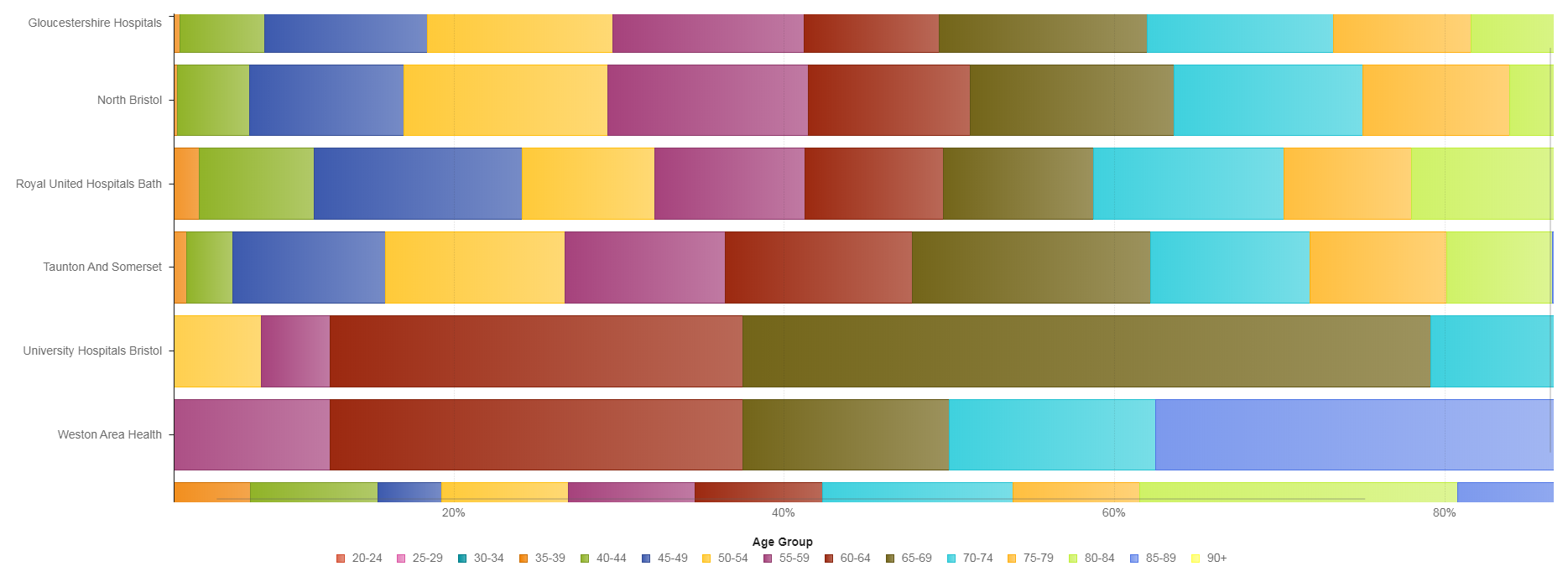 Treatment 2017
Surgery


Radiotherapy


Chemotherapy
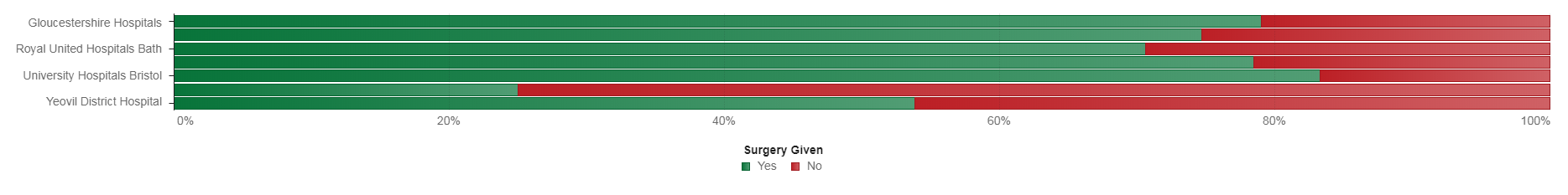 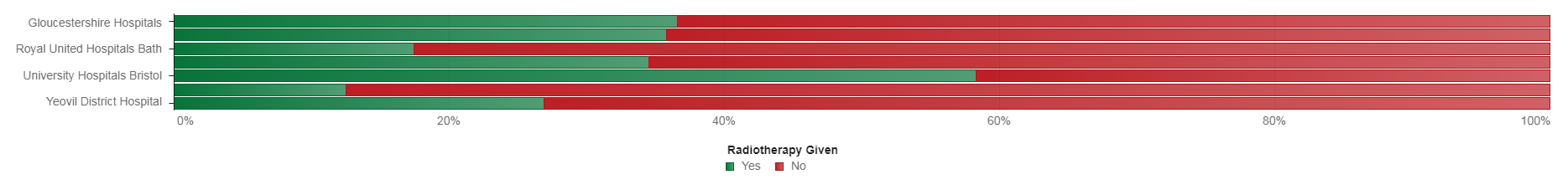 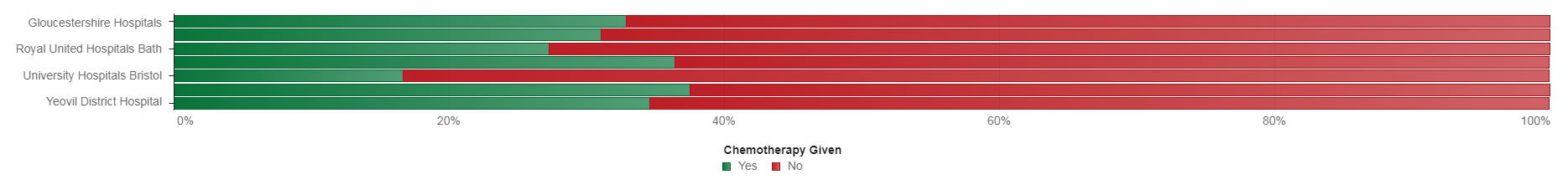 Deprivation 2017
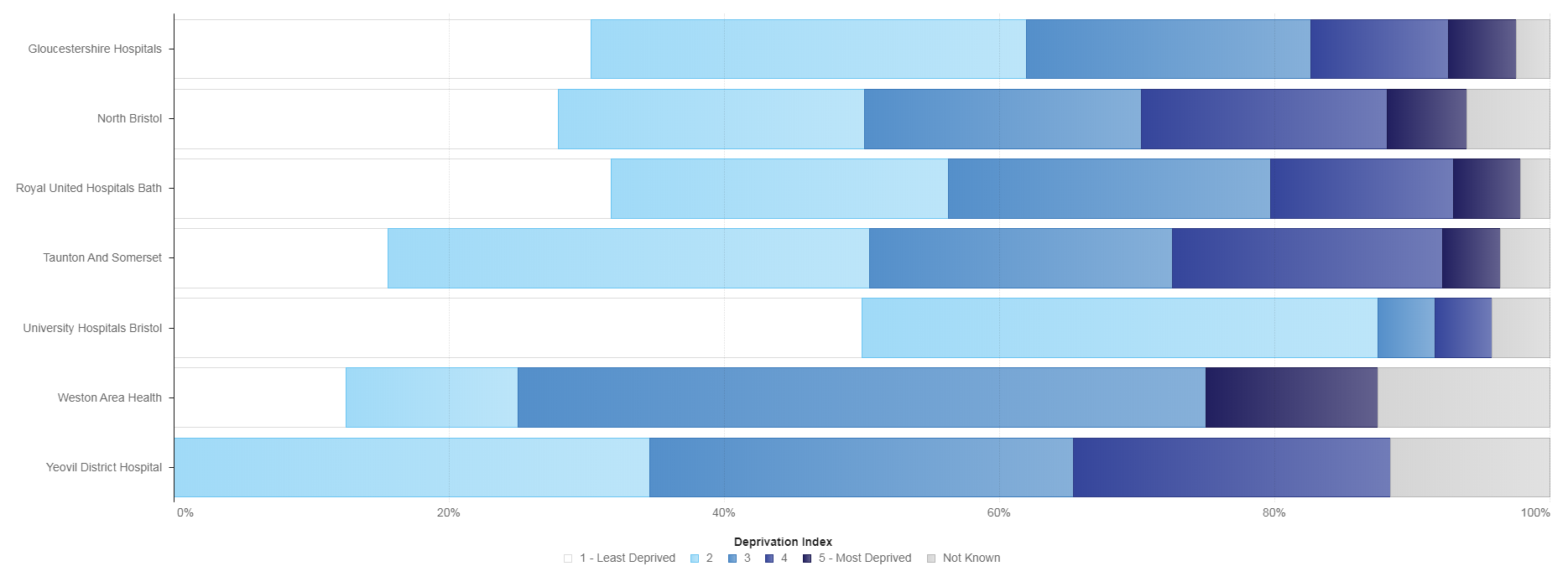 Data Table 2017
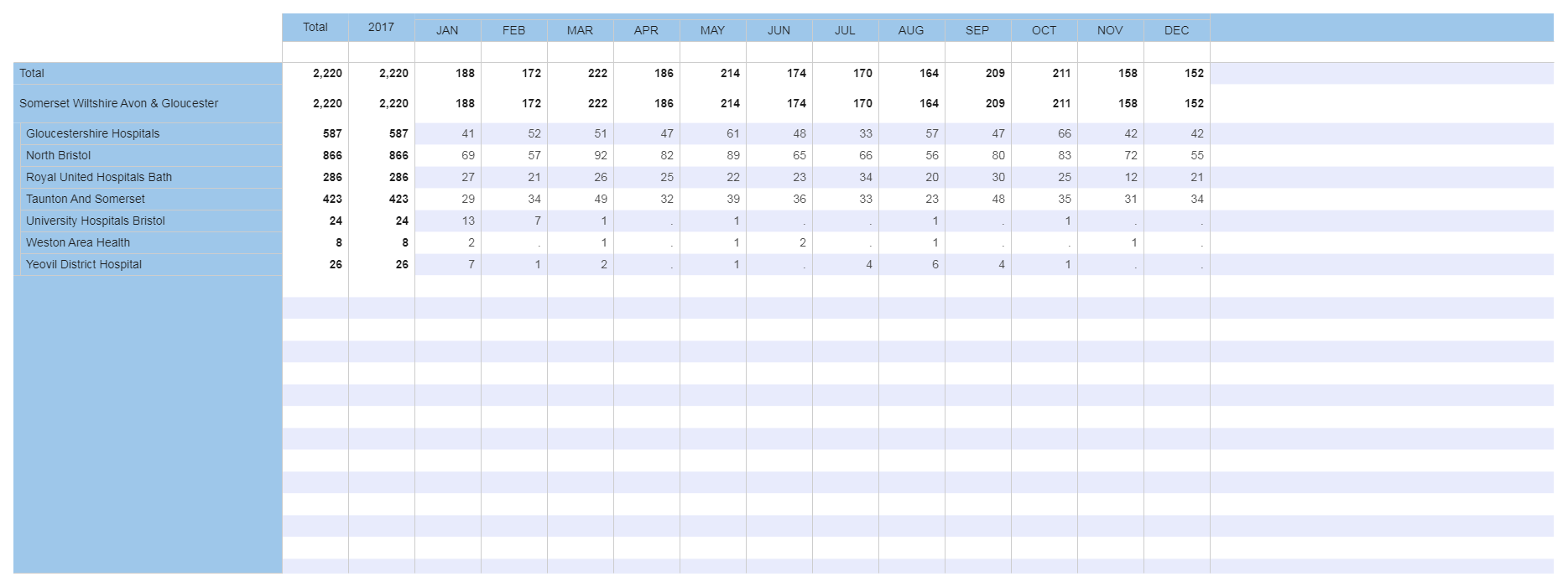